Cosa si confronta in un’analisi di espressione differenziale?
Il confronto tra campioni (o tra gruppi di campioni) deriva fondamentalmente dai risultati dal un mappaggio delle reads su un genoma o un trascrittoma di riferimento
Questo, come abbiamo visto nella scorsa lezione, genera delle conte che possono essere normalizzate e convertite in una serie di valori di espressione genica (RPKM, TPM, CPM, ecc.)
L’output ottenuto per ciascun campione è quindi una matrice numerica, una tabella che associa un livello di espressione a ciascun gene o trascritto. Ogni singolo campione sarà abbinato alla propria tabella con i livelli di espressione
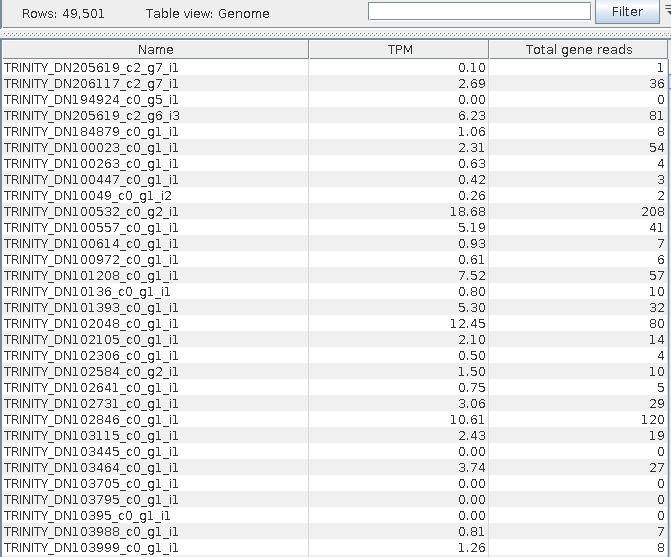 Concetti chiave per un’analisi RNA-seq
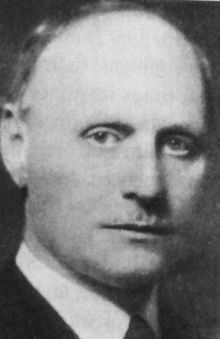 Il confronto tra campioni (o tra gruppi di campioni) permette l’individuazione dei geni differenzialmente espressi e si parla pertanto di una analisi di differential gene expression (DGE)
I geni (o trascritti) individuati sono contrassegnati da un fold change (FC) che indica l’intensità dell’alterazione dell’espressione rispetto ad un controllo. Il suo segno identifica geni down-regolati (segno -) o up-regolati (segno +)
Tuttavia il FC da solo non ci da una misura di significatività, che è data da un p-value, che solitamente viene corretto per limitare il numero di falsi positivi (errori di tipo I) nei test multipli, con il metodo di correzione False Discovery Rate (FDR) o Bonferroni
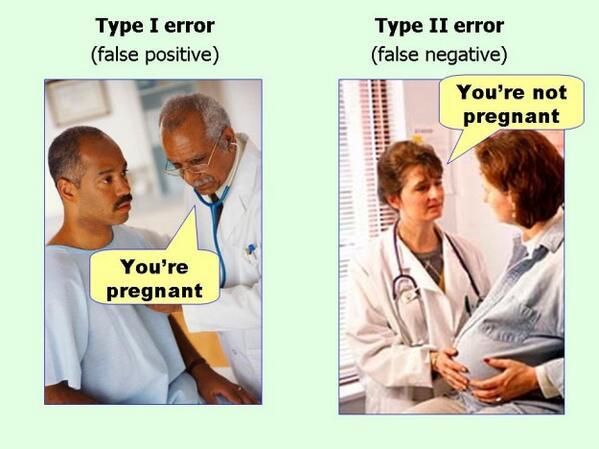 Concetti chiave per un’analisi RNA-seq
Il fold change non può bastare perché il confronto tra due valori di espressione molto piccoli (ed esempio 0 e 0,000001) ci darà un FC = +infinito… ma sappiamo bene che il valore 0,000001 non è significativo dal punto di vista biologico e che, essendo i valori di espressione derivati dal numero di reads contate, questo confronto potrebbe derivare da zero conte contro 1, quindi valori del tutto compatibili con il caso
FC e corrected p-value vengono calcolati da un’analisi statistica che prende in considerazione il campione (o i campioni) di interesse rispetto ad un controllo e naturalmente varia a seconda del numero di repliche tecniche o biologiche a disposizione e del disegno sperimentale
Il tipo di test statistico da utilizzarsi nei vari casi tuttavia non sarà argomento di questo corso. Ricordiamoci però i suoi output: una lista di geni o trascritti, abbinati a FC e corrected p-value
Concetti chiave per un’analisi RNA-seq
E’ fondamentale partire da valori di espressione corretti (di solito conte normalizzate sul totale oppure TPM) per permettere una corretta comparazione tra i campioni (between samples)
Altrettanto importante è la visualizzazione grafica dei risultati che ci può aiutare a capire meglio come p-value e FC vengano determinati
Di solito si usa trasformare i dati di espressione in scala logaritmica oppure con radice quadrata per distribuirli in modo più uniforme nello spazio cartesiano. Questa trasformazione non ha effetto sull’analisi statistica (che deve analizzare i livelli di espressione normalizzati, ma non trasformati!) e serve solo a scopo grafico
Effetto della trasformazione logaritmica sullo scatter plot
TPM                                                     log10 TPM
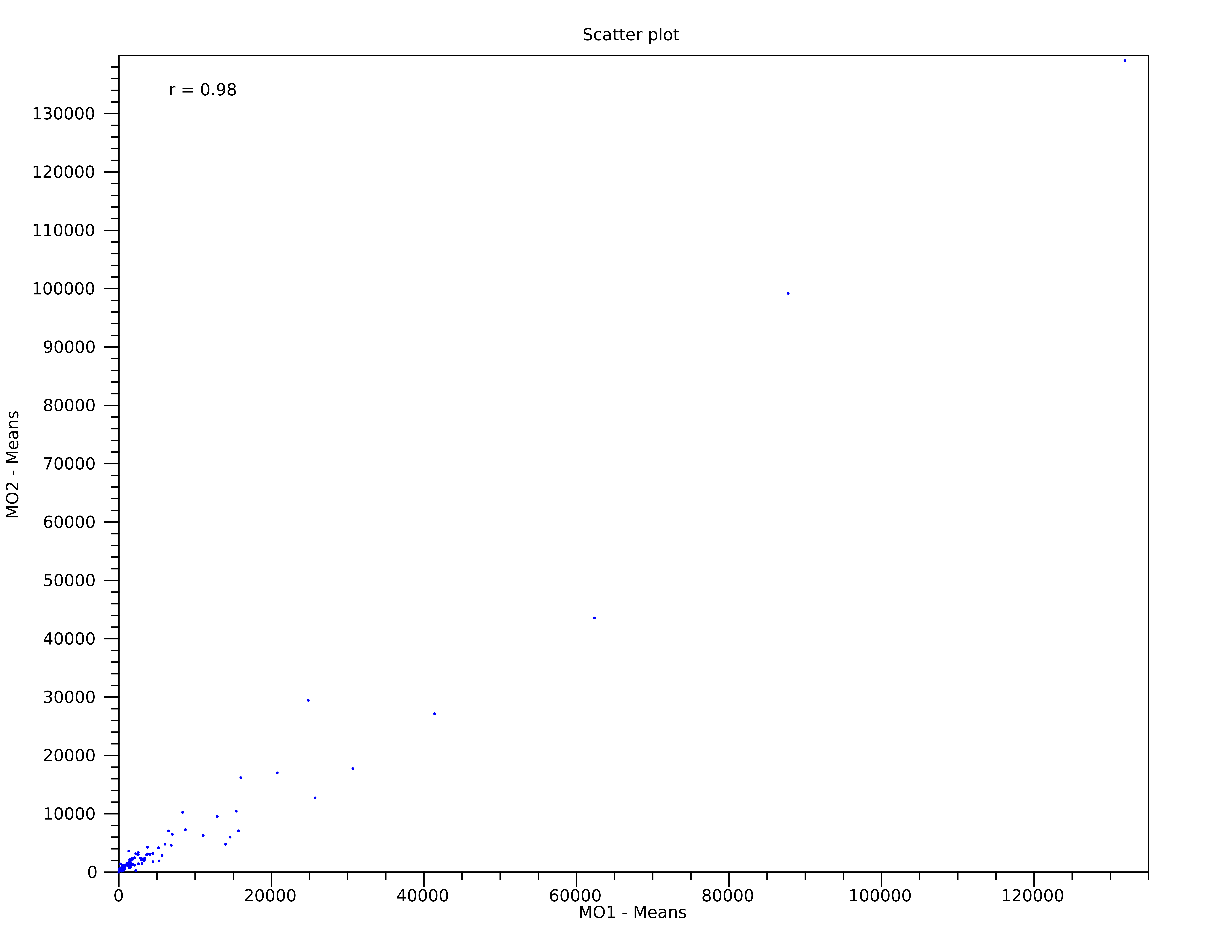 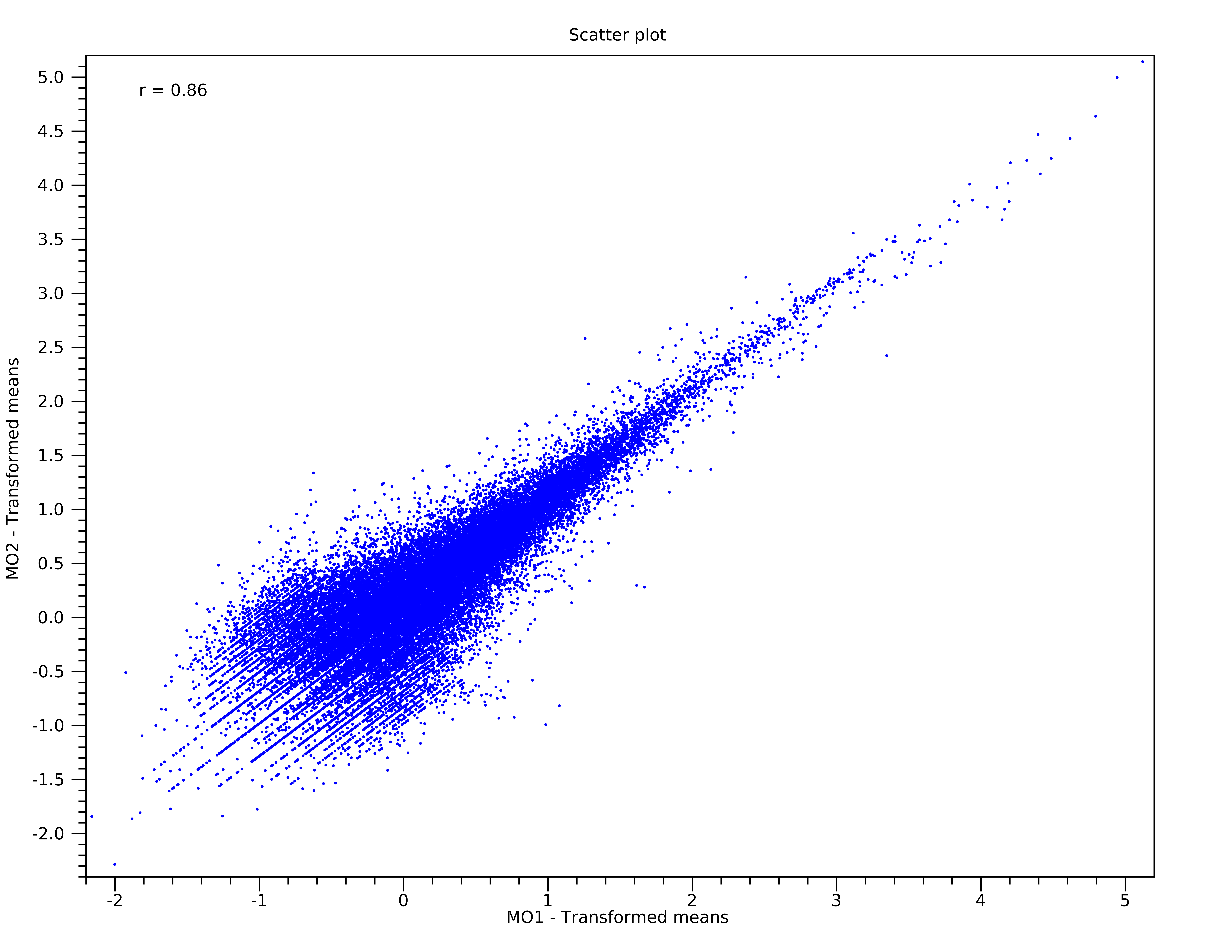 I due grafici mostrano gli stessi dati! Come si può notare però nel grafico a sinistra (dati normalizzati ma non trasformati) tutti i valori sono schiacciati verso l’origine degli assi -> ci sono pochi geni altamente espressi e la maggior parte hanno livelli di espressione medio/bassi. Il grafico a destra li distribuisce molto meglio
Interpretazione scatter plot
I livelli di espressione nei due campioni da confrontare sono plottati sui due assi
Geni espressi a livelli simili nei due campioni saranno localizzati in prossimità della bisettrice
Geni altamente espressi in entrambi i campioni saranno presenti nel settore in alto a destra (come il gene 2 nell’esempio)
Geni scarsamente espressi in entrambi i campioni saranno presenti nel settore in basso a sinistra
I geni differenzialmente espressi (con FC alto) saranno localizzati sopra o sotto la bisettrice
Il gene 1 in esempio è sovraespresso nel campione trattato, viceversa il gene 3 è sottoespresso nel trattato
Notiamo anche che il gene 2 ed il gene 3 sono espressi allo stesso livello nel controllo
Mentre il gene 1 ed il gene 2 sono espressi allo stesso livello nel trattato
Uno scatter plot però non ci dice nulla riguardo alla significatività statistica del Fold Change, cioè non incorpora il p-value
Filtro per solo Fold Change
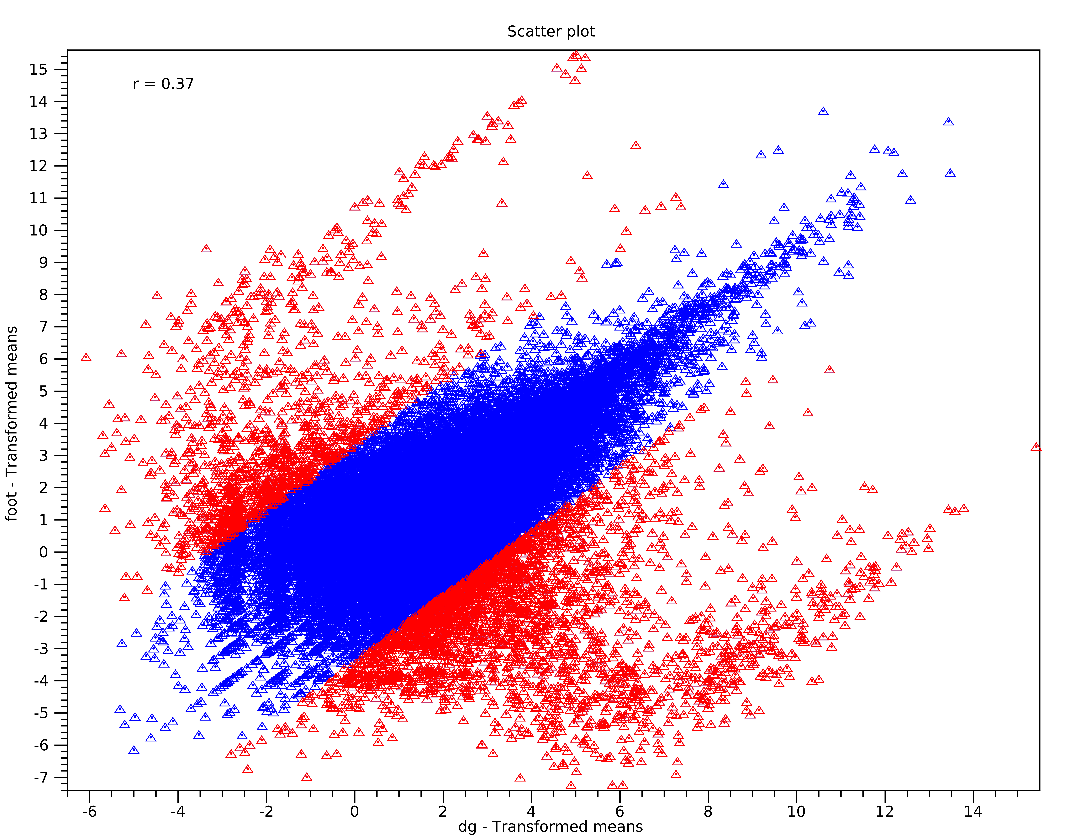 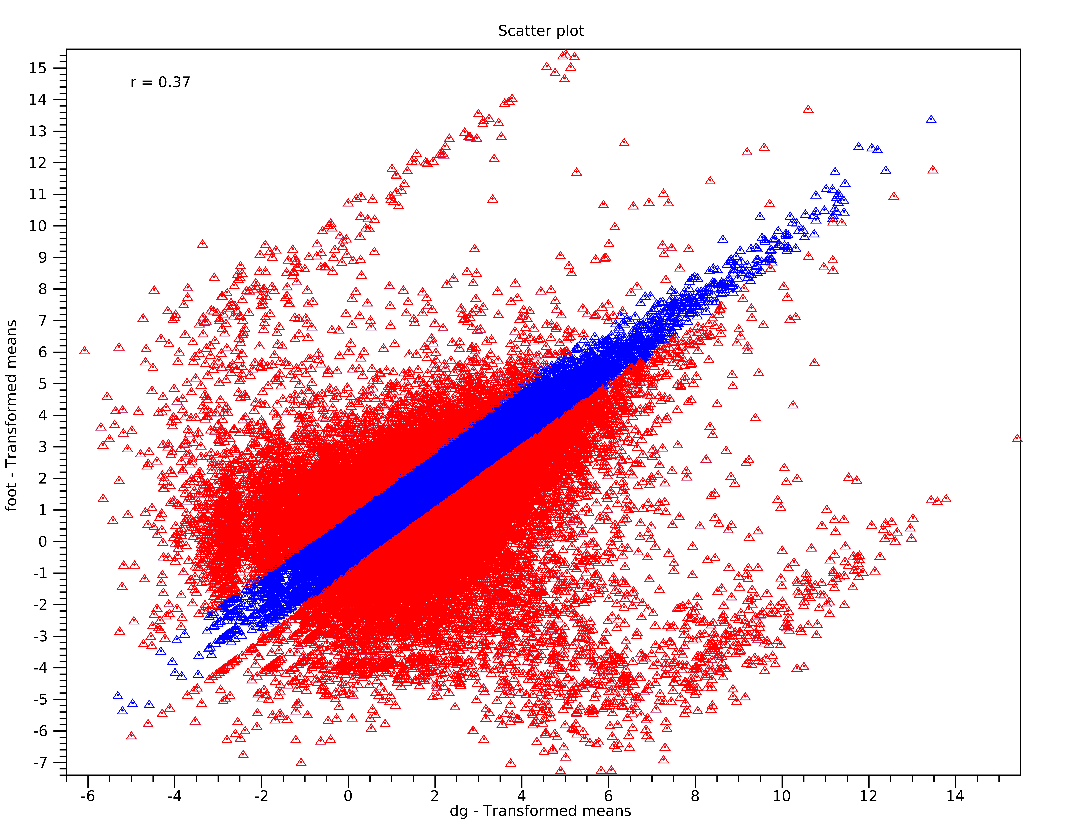 Geni differenzialmente espressi in rosso

A sinistra FC > 2 (in valore assoluto), a destra FC > 10 (in valore assoluto): notate la selezione dei geni con rette parallele alla bisettrice.
Più aumento il FC, più mi allontano dalla bisettrice e più divento stringente. Se avessi selezionato soltanto FC > +2 avrei selezionato soltanto i geni sovraespressi (sopra la bisettrice), viceversa con FC < -2 quello sottoespressi (sotto la bisettrice)
Filtro per solo FDR p-value
Notate come la selezione in questo caso sia fatta tramite delle curve. Il valore selezionato è FDR p-value < 0,05, cioè sono stati evidenziati tutti i geni che, indipendentemente dal FC, hanno un valore di FDR p-value statisticamente significativo

Potete intuire che per geni poco espressi (= con basso numero di reads) siano necessari livelli di FC maggiori per raggiungere significatività statistica

Tuttavia, sembra che per quanto riguarda i geni altamente espressi bastino FC piccolissimi (la curva si avvicina moltissimo alla bisettrice. Non è detto che FC molto piccolo (ad esempio 1,5) siano biologicamente significativi
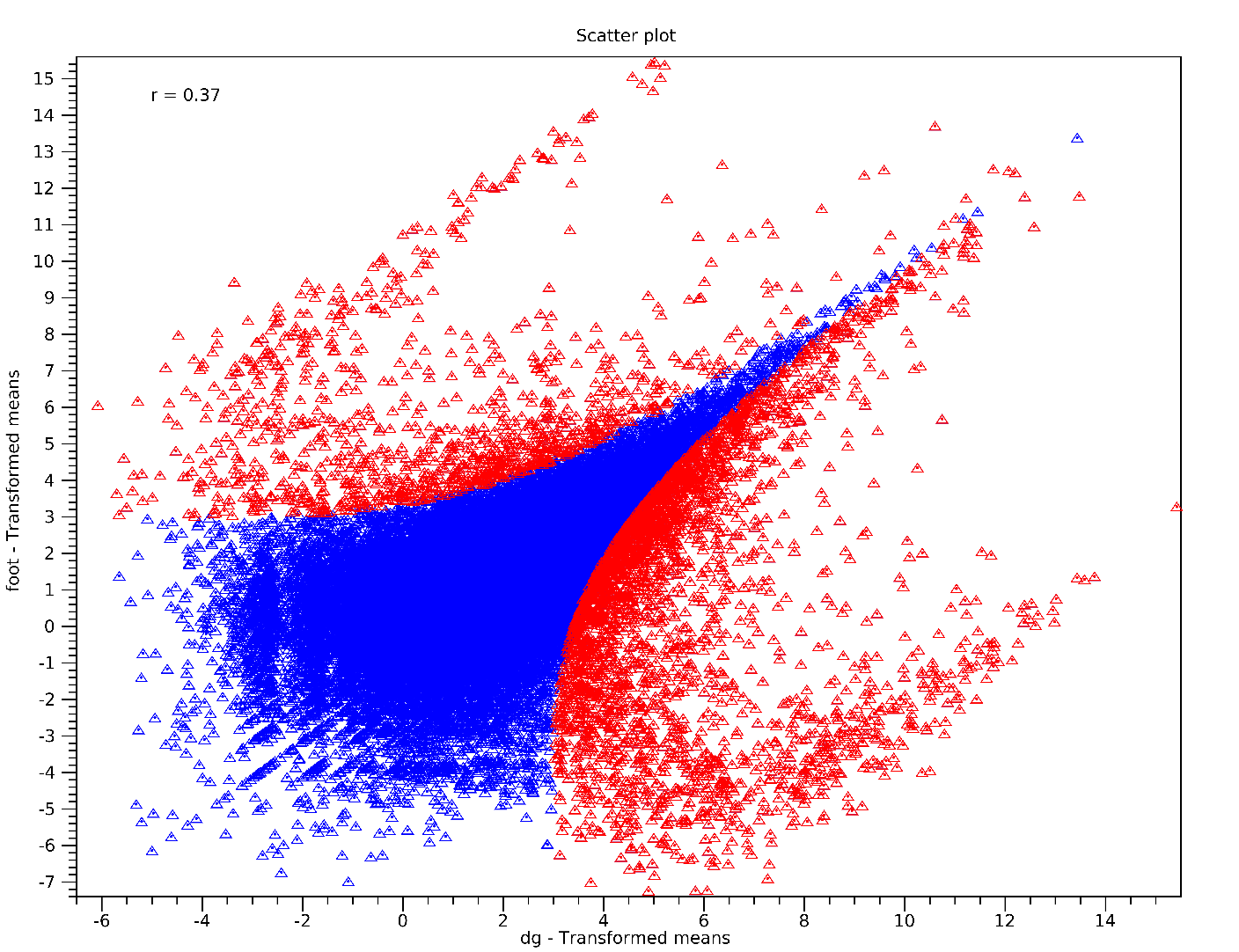 Di solito la selezione dei geni differenzialmente espressi si opera con la combinazione di FC e FDR-pvalue

Nell’esempio a fianco abbiamo una combinazione tra FC > |10| e FDR p-value < 0,05

Notate come a questo punto i geni con FC basso (<|10|) non siano più selezionati, nonostante il p-value significativo.
Allo stesso tempo geni con alto FC ma scarsamente espressi non sono selezionati.

La selezione dei geni differenzialmente espressi va adoperata con la combinazione di questi due parametri, le cui soglie restano comunque arbitrarie

Di norma un FDR p-value < 0,05 è considerato lo standard di riferimento, mentre per quanto riguarda il FC c’è più flessibilità sulla base dell’intensità del fenomeno biologico osservato
Combiniamo FDR p-value e FC…
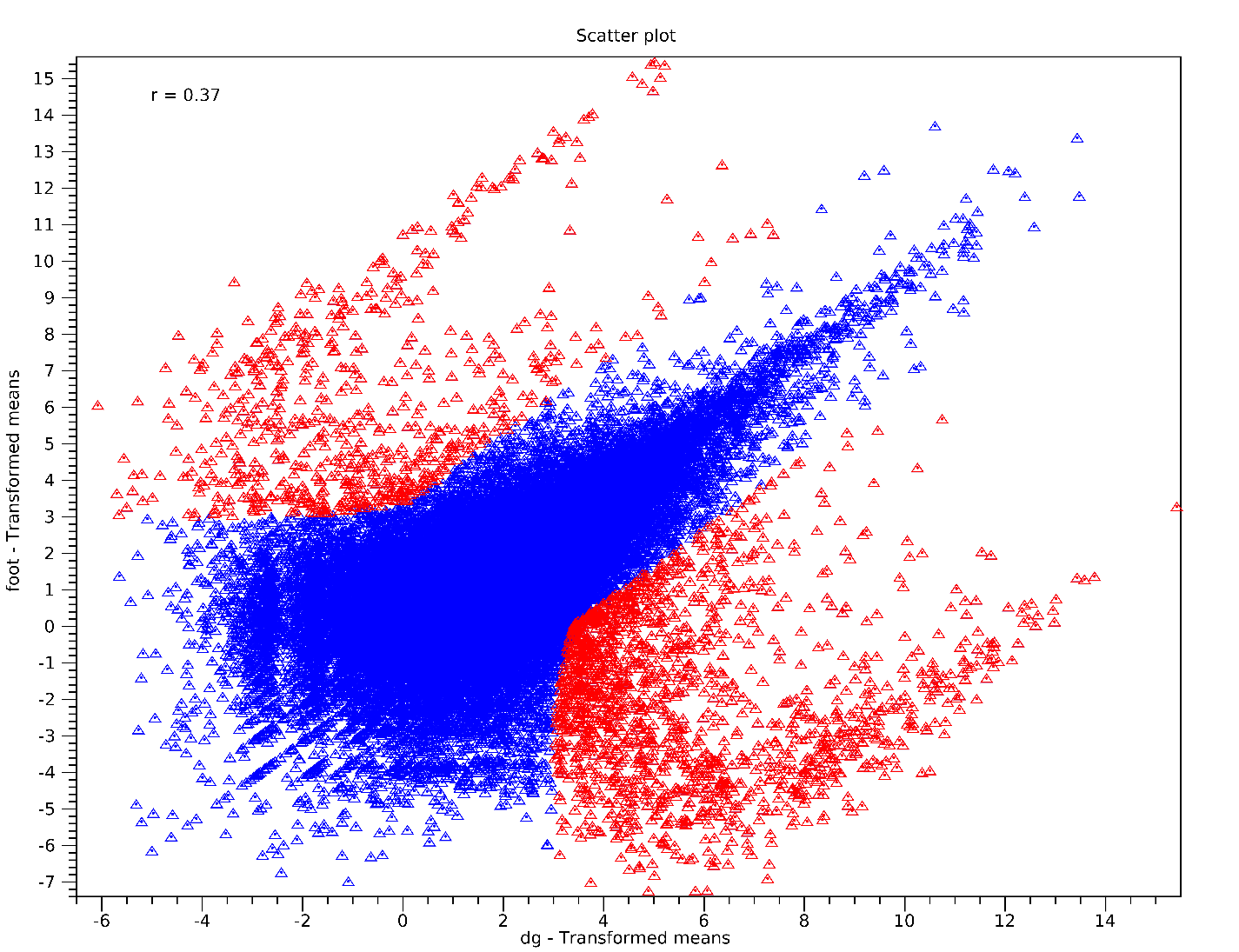 Volcano plot
Come abbiamo già detto gli scatter plot non incorporano i p-value

Un altro tipo di grafico detto volcano plot mostra i p-value (in scala logaritmica negativa) sull’asse Y e il FC (sempre in scala logaritmica) sull’asse X

Geni molto differenzialmente espressi si troveranno verso destra (over-espressi) o sinistra (under-espressi), e la significatività sarà indicata sull’asse Y (in alto geni molto significativi, in basso poco significativi)

Nell’esempio, A è un gene molto down-regolato, sia in termini di FC che di probabilità

B ha un basso FC di sovraespressione, ma è molto significativo (probabilmente perché è molto espresso)

C e D hanno un FC simile, ma D è molto meno significativo di C (probabilmente perché meno espresso)
Interpretazione dei Volcano Plot
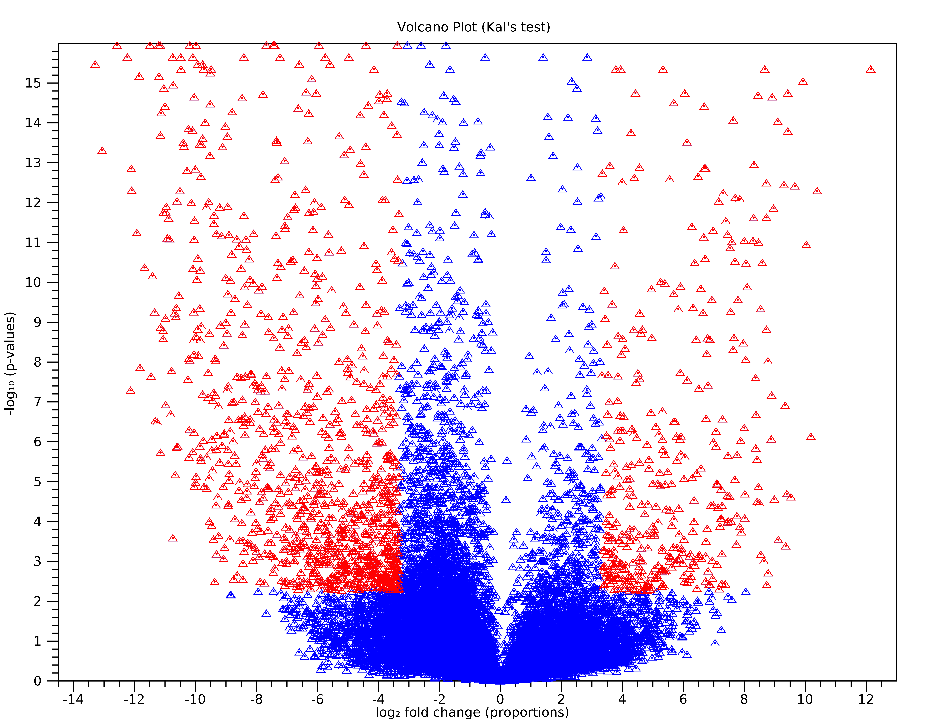 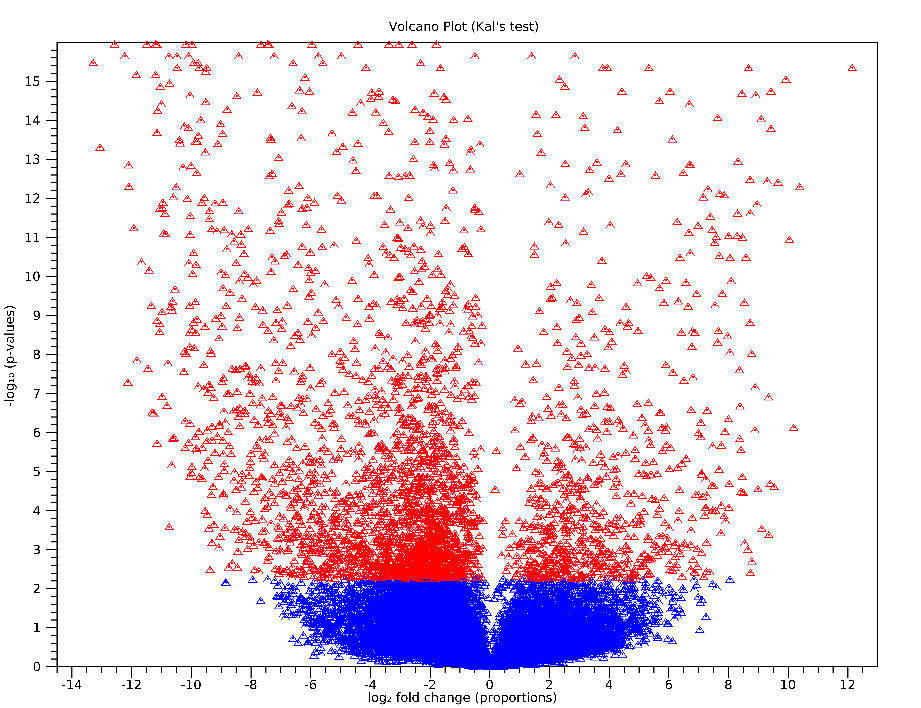 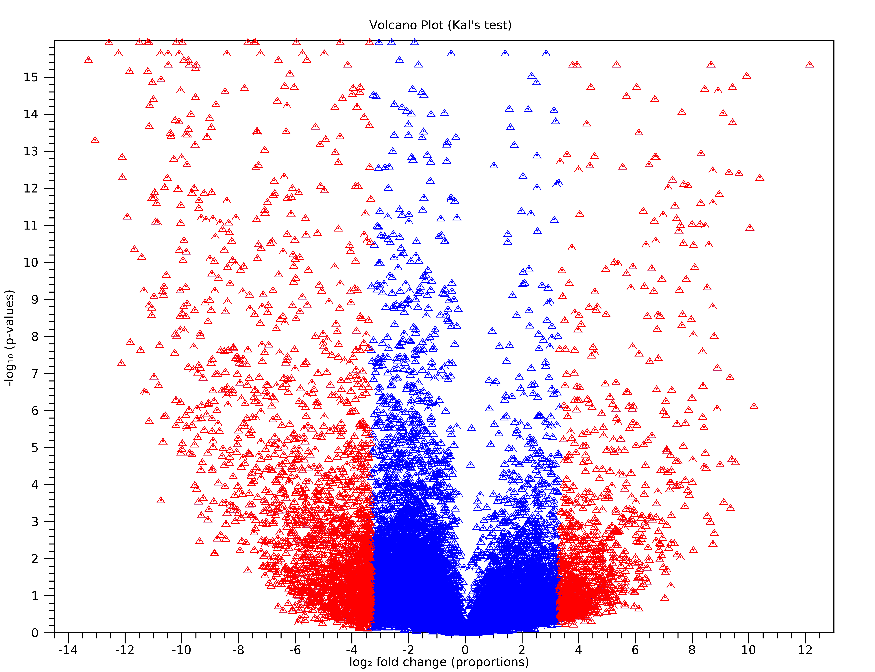 Selezione effettuata sulla sola base del p-value, indipendentemente dal FC: selezione effettuata solo sull’asse Y
Selezione effettuata sulla sola base del FC, indipendentemente dalla significatività statistica: selezione effettuata solo sull’asse X
Selezione effettuata sulla combinazione dei due fattori: i geni differenzialmente espressi si trovano nel quadrante in alto a sinistra (down-regolati) ed in alto a destra (up-regolati)
Volcano Plot – alcuni esempi
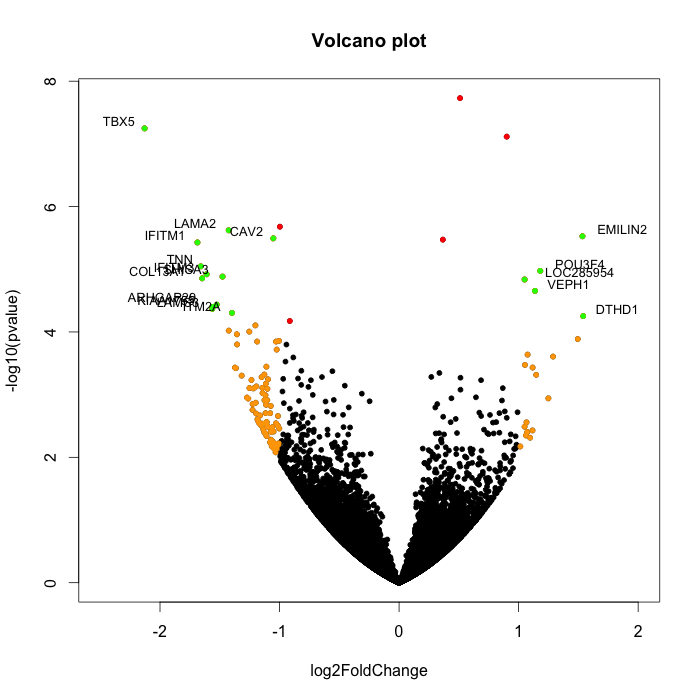 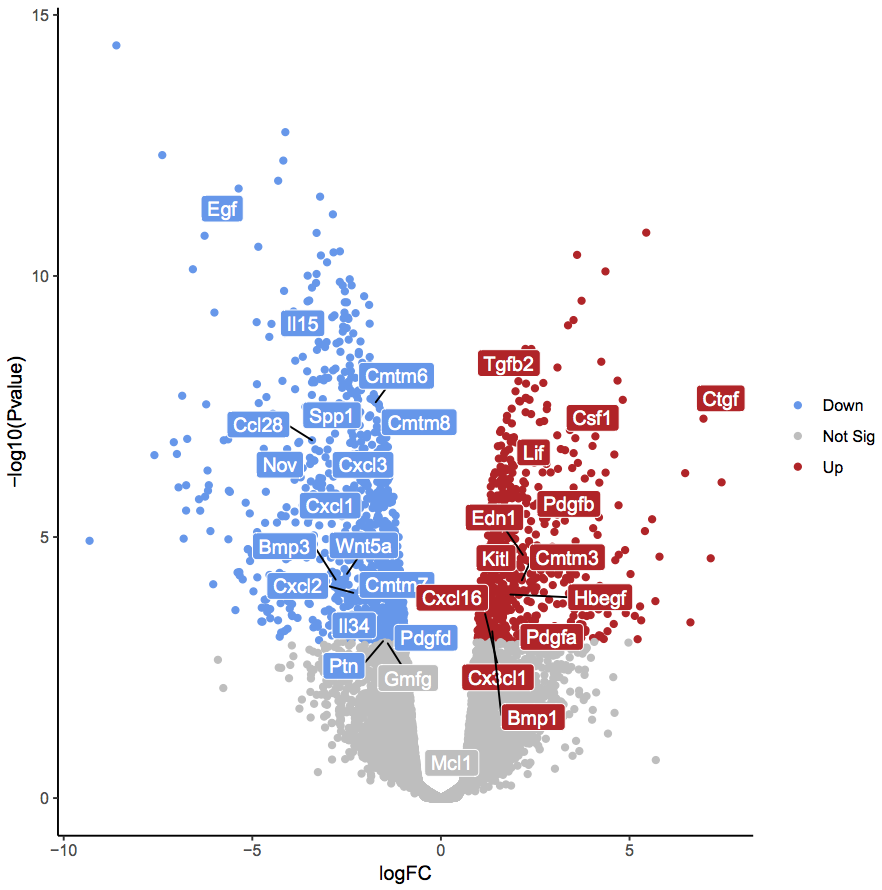 Che tipo di soglie sono state utilizzate in questi due casi per la selezione dei DEG?
MA plot e relazione con volcano plot
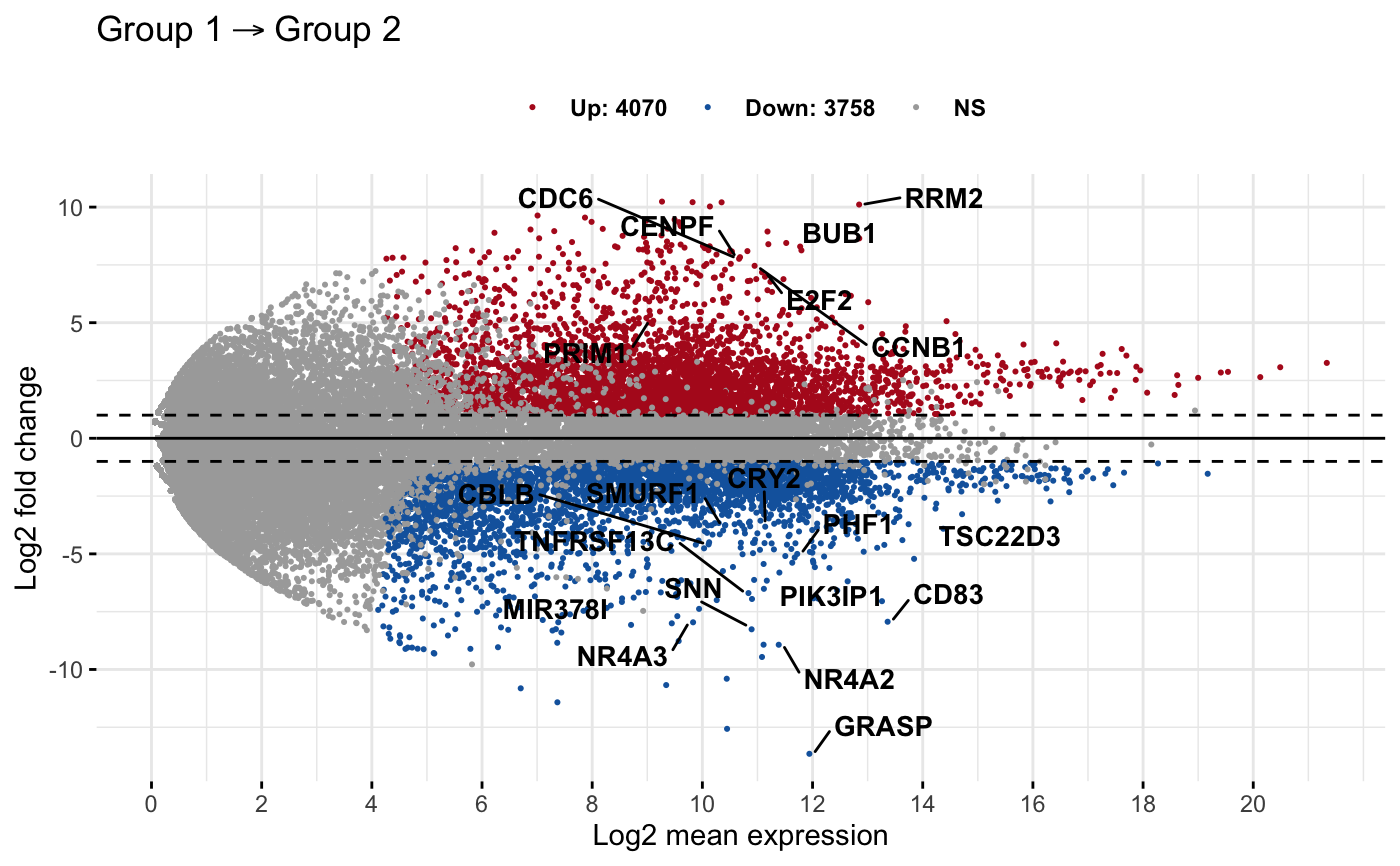 Un MA plot rappresenta una correlazione tra altri due valori:

Il logaritmo del fold change, come in un volcano plot

Il logaritmo dei livelli di espressione genica (solitamente nel campione trattato, o comunque quello di interesse che è stato confrontato con un campione di controllo o di riferimento), espresso come conte, oppure come TPM

Un MA plot dunque non mostra direttamente i p-value. Inoltre viene solitamente presentato «rovesciato» rispetto ad un volcano plot, ovvero con il fold change rappresentato sull’asse delle Y. Geni altamente espressi si troveranno sempre sul lato destro del grafico

N.B. venendo rappresentati i livelli di espressione di un singolo campione, in questo caso non è necessario normalizzare le conte (spesso rappresentate come tali e semplicemente trasformate in scala logaritmica)
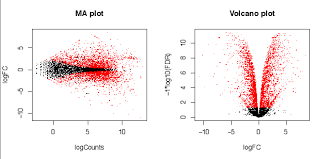 Heat map: significato ed interpretazione
Ci permette di visualizzare graficamente i profili di espressione di più tessuti o condizioni sperimentali simultaneamente, a differenza di scatter e volcano plot che ci mostrano soltanto comparazioni a coppie

Di solito si usa per un subset di geni (non l’intero genoma o trascrittoma), mostrando soltanto quelli più esemplificativi (ad esempio molto espressi o con diferenze significative)

Spesso è associato ad un clustering gerarchico (l’albero nella figura a fianco, che ci mostra gruppi di geni regolati in modo simile (co-regolati)

Si notano bene nell’esempio dei cluster di geni piede- e ghiandola digestiva-specifici, espressi ad alto livello solo in questi due tessuti
I geni vengono colorati in base al livello di espressione. Anche in questo caso si usano di solito i valori trasformati per semplicità di rappresentazione
Heat map: significato ed interpretazione
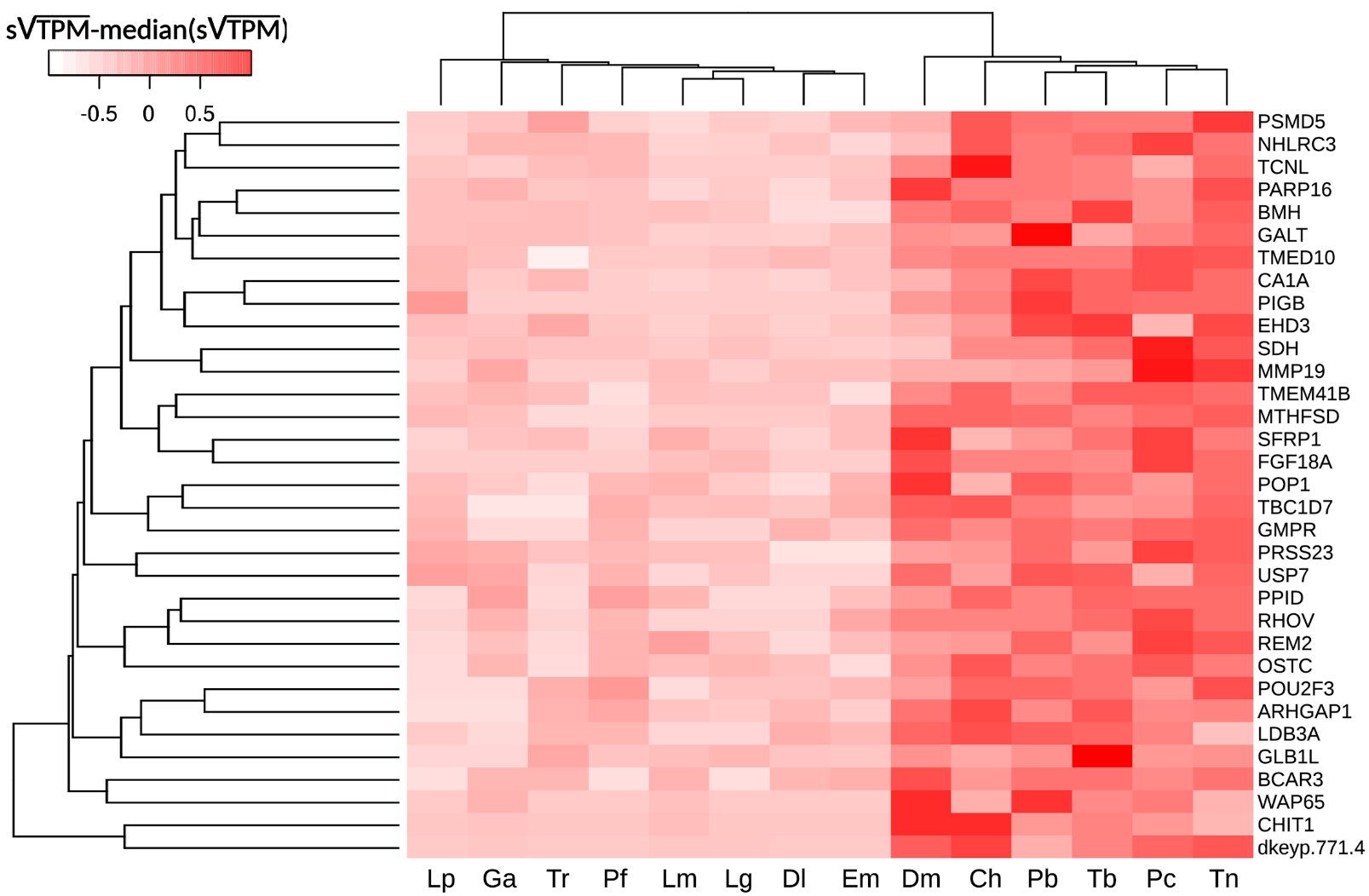 Il clustering può essere effettuato sia per quanto riguarda i geni che per quanto riguarda i campioni

In questo caso il grafico permette anche di apprezzare la similarità nei profili di espressione di campioni, tessuti, cellule, trattamenti e punti sperimentali diversi

Il clustering gerarchico, come potete notare, procede sempre per ramificazioni binarie, ovvero da un singolo  «nodo2 si dipartono due «rami»
Come in un albero filogenetico, la lunghezza dei «rami» indica la «distanza» tra i campioni
Principal Component Analysis (PCA)
Si tratta di un altro metodo molto utile e popolare per rappresentare in modo estremamente semplificato le differenze più macroscopiche tra i vari campioni biologici

La complessità della matrice numerica di gene expression viene semplificata in due (o a volte in 3) dimensioni (componenti principali) che spiegano una determinata % della varianza

Campioni con profili di espressione simile tendenzialmente dovrebbero clusterizzare assieme
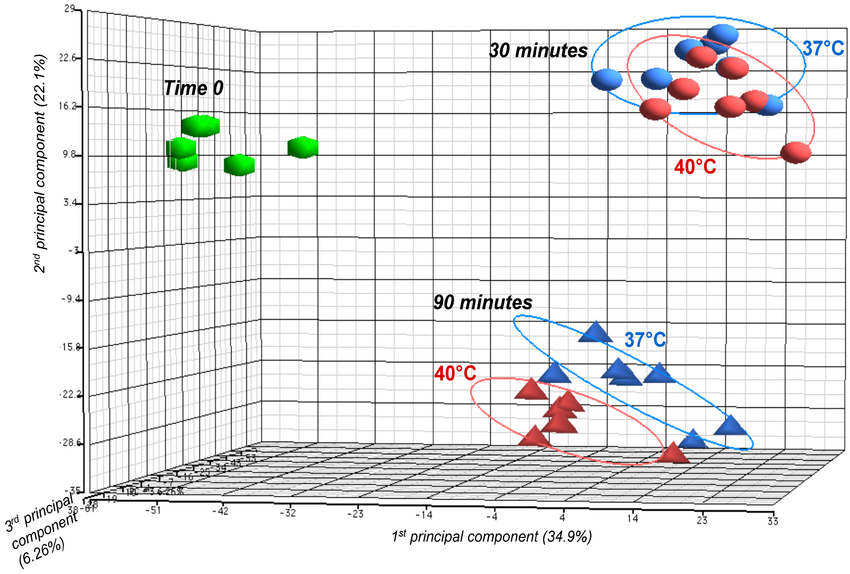 PCA – un esempio
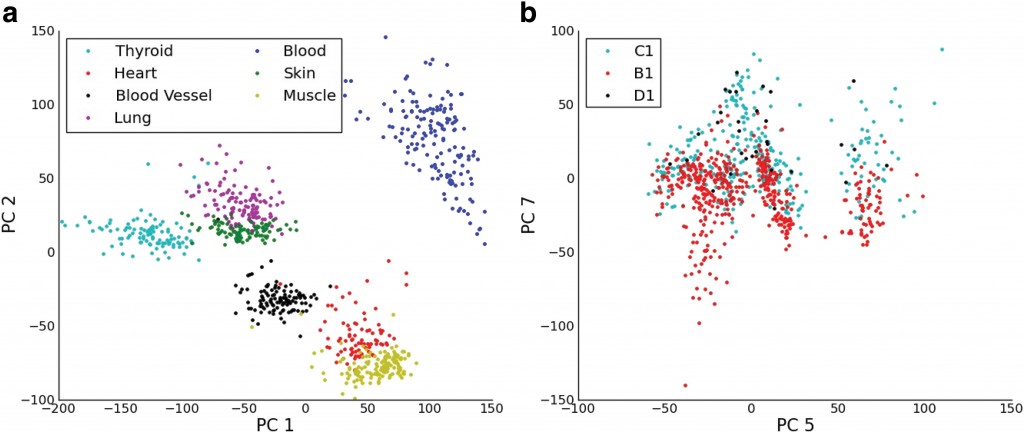 La PCA a volte permette di evidenziare dei trend e dei bias «nascosti» e a volte inaspettati nei dati di espressione
Il pannello A (basato sulle due PC principali) mostra che i campioni ottenuti da diversi tessuti, come atteso, clusterizzano tendenzialmente assieme
Il pannello B invece dimostra come ci sia anche una tendenza al clustering comune per campioni derivati dallo stesso centro ospedaliero, ma ciò è evidente solo per PC «minori» (PC5 e PC7 in questo caso)
Altri metodi di riduzione della complessità
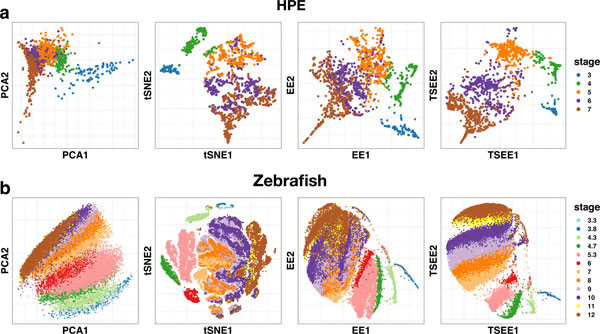 Alcuni algoritmi alternativi sono stati sviluppati negli ultimi anni, che sembrano in alcuni casi essere in grado di presentare sotto una veste grafica più «informativa» le differenze principali tra i diversi campioni.
Tra questi ricordiamo i metodi di tSNE  (t-distributed stochastic neighbor embedding) e di elastic embedding (EE), che potrebbero incontrare una forte espansione nei prossimi anni nel campodell’RNA-seq (in particolare per single-cell RNA-seq)
Weighted analysis of gene co-regulation networks
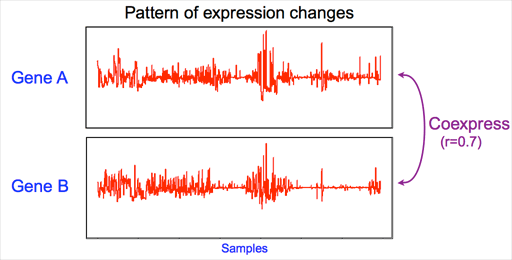 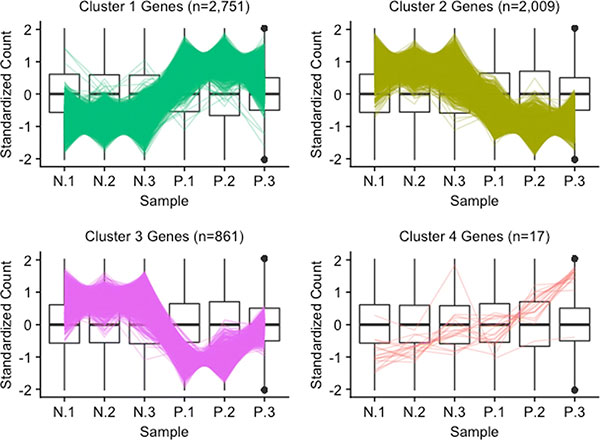 Quanto è probabile che i trend di espressione di 2 geni siano così simili per caso?
In esperimenti time-course in particolare è possibile raggruppare i geni sulla base di trend comuni di espressione temporale, ad esempio in risposta ad un determinato trattamento.
E’ possibile ipotizzare che geni che mostrano lo stesso profilo di espressione siano soggetti alla regolazione da parte degli stessi fattori di trascrizione e che di conseguenza siano coinvolti negli stessi pathway biologici
Weighted analysis of gene co-regulation networks
identificare «network» di co-regolazione, ossia pattern condividi di espressine genica
Legarli a «moduli», ovvero a ipotetici pathway biologici
Correlare i moduli ai dati di origine -> identificare i moduli più «interessanti» rispetto alle condizioni sperimentali
Testare la robustezza dei moduli identificati (ad esempio con ulteriori repliche, oppure con condizioni sperimentali leggermente diverse)
Identificare i «key drivers» nei moduli, in modo da validare sperimentalmente le relazioni cause/effetto tra trattamenti/malattie/condizioni sperimentali e trend di espressione genica

VANTAGGIO: la costruzione dei moduli non richiede conoscenze a priori sui pathway biologici coinvolti. Moduli identificati sulla base di un numero molto elevato di osservazioni avranno una elevata chance si successo nella validazione sperimentale
Weighted analysis of gene co-regulation networks
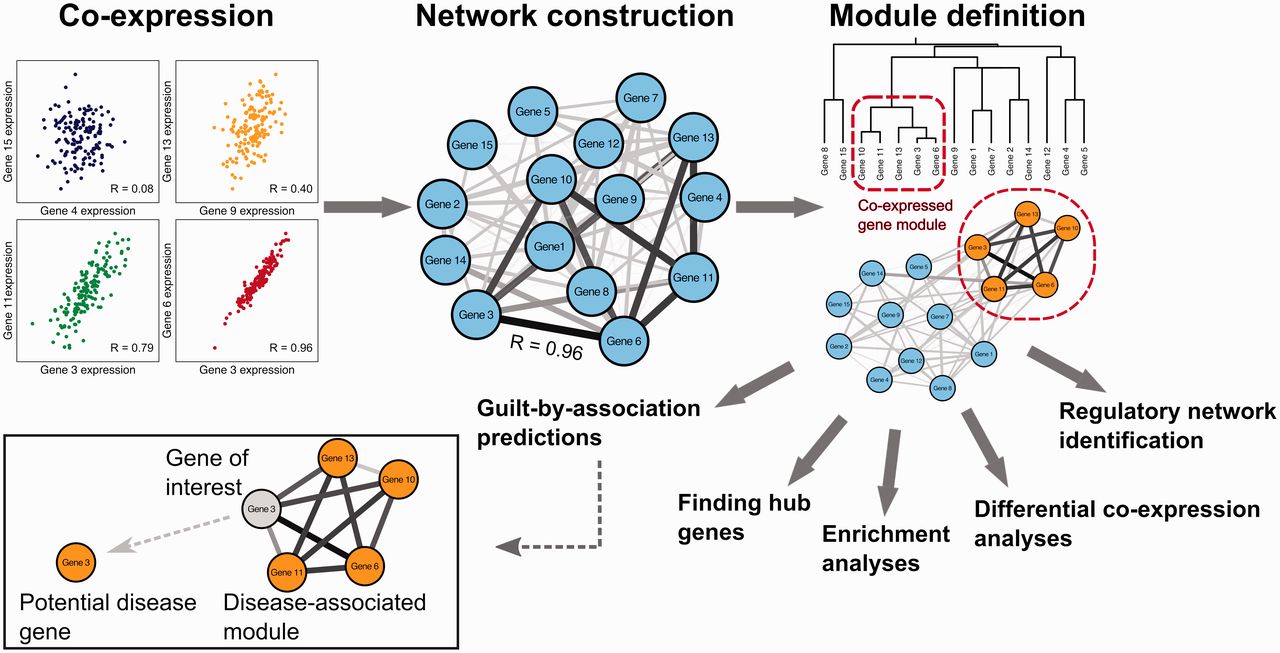 Metodi di rappresenzazione grafica: come e quando usarli?
PCA: valido in qualsiasi caso io voglia comparare grossi dataset di dati –omici, in particolare quando i campioni sono molti (migliore applicazione = single-cell RNA-seq) -> metto in risalto grosse differenze e similarità tra campioni

Scatter plot: esclusivamente esperimenti RNA-seq o miRNA-seq -> metto in evidenza geni differenzialmente espressi e identifico outliers

MA-plot: nato come rappresentazione per microarray. E’usato (ma più raramente) anche per esperimenti di gene expression: metto in evidenza DEG rispetto al loro livello di espressione in un campione

Volcano plot: tipicamente RNA-seq e miRNA-seq, non ha senso utilizzarlo per microarray: è il modo più intuitivo e completo per mostrare gli effetti generali significativi di un trattamento e di evidenziare numero di DEG ed entità delle alterazioni di gene expression

Heat map: nato con i microarray (N.B. in quel caso però venivano mostrati i valori di intensità di fluorescenza relativa), e adatto ad esperimenti di gene expression (RNA-seq, miRNA-seq), potenzialmente anche di proteomica quantitativa: utile per evidenziare gruppi di geni co-regolati -> primo step per la definizione di «moduli» e network di regolazione
Interpretazione biologica dei risultati
Solitamente il risultato di una DGE analysis è una lista di alcune centinaia (ma talvolta anche alcune migliaia!) di geni differenzialmente espressi, anche se come abbiamo vista questo numero, se eccessivo, può essere diminuito utilizzando parametri più stringenti per l’analisi statistica
Impossibile ad ogni modo studiarli tutti uno per uno
Devo pensare ad un’analisi di tipo euristico, che mi permetta di studiare se vi siano dei pattern relativi a geni coinvolti in determinate funzioni
Posso valutare se nel set di geni DE ci sia una sovra-rappresentazione di alcune annotazioni (ad esempio Gene Ontology, quindi funzionali, oppure relative a domini proteici conservati InterPro o Pfam, indicativi di famiglie geniche)
Interpretazione biologica dei risultati
Queste analisi vengono definite test ipergeometrici sulle annotazioni oppure gene set enrichment analyses (GSEA)
Il confronto avviene tra l’intero genoma o trascrittoma di riferimento ed il subset dei geni DE
Il concetto è simile a quello di un test chi quadro: se nel genoma abbiamo 10,000 geni totali e 1,000 sono DE, significa che il 10% dei geni sono DE
Se nel genoma troviamo 10 geni annotati come «actina», nel subset dei DE me ne aspetterei soltanto il 10%, cioè 1. Se invece ne osservo 5 c’è una sovra-rappresentazione
Mi devo chiedere se questa sovra-rappresentazione è casuale o no (ovvero se è statisticamente significativa oppure no)
Interpretazione biologica dei risultati
Il test mi restituisce quindi dei p-value per ciascuna annotazione, oltre a dei valori attesi (E) ed i valori osservati (O). Il p-value è tanto più significativo tanto maggiore è la differenza tra O ed E
Annotazioni con p-value significativo mi indicano che quel processo o quella famiglia genica sono presenti con frequenza maggiore rispetto a quanto mi aspettavo tra i geni DE, e quindi posso ipotizzare che questi processi o famiglie geniche abbiano qualcosa a che vedere con gli effetti dell’esperimento
Per esempio, se in seguito ad un esperimento di stress termico in una stella marina osservo che le heat shock proteins hanno un p-value = 0,000002 (expected=5, observed=30), questa è una forte indicazione che il fatto di trovare 6 volte più HSP nel set dei geni DE rispetto alle previsioni non è dovuto al caso, indicando che le HSP sono probabilmente coinvolte nel processo di risposta a stress termico
GSEA/Hypergeometric test – una rappresentazione schematica
RNA-seq experiment
(gene expression table)
Enrichment Table
Spindle	0.00001
Apoptosis	0.00025
ENRICHMENT
TEST
Interpretation
& Hypotheses
Experimental Data
A priori knowledge +
existing experimental data
Gene-set
Databases
Test di arricchimento - funzionamento
Microarray
Experiment
(gene expression table)
Gene-sets
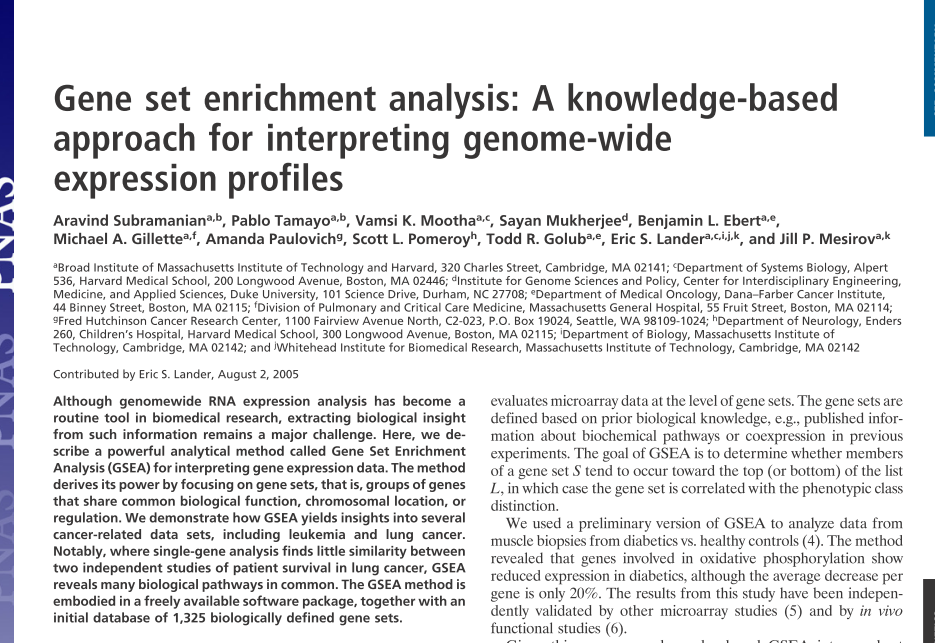 Enrichment Table
SPP1
SPP2
CCCP
MTC1
…
Spindle	0.00001
Apoptosis	0.00025
FADD
TRADD
CYTC1
BAX
BAXL
CASP9
CASP10
….
Test ipergeometrico sulle annotazioni – un esempio
Questi risultati sono ordinati sulla base del p-value di arricchimento. Si può notare come questo non dipenda soltanto dal numero di geni (differenzialmete espressi) osservati meno quello atteso, ma anche nel numero totale di annotazioni di quel tipo presenti in un genoma o in un trascrittoma
Interpretazione biologica dei risultati
Questi test sono limitati ai geni che sono annotabili! Soprattutto nelle specie non-modello, in cui molti geni sono a funzione ignota, perdo parecchie informazioni funzionali, ma si tratta tuttavia dell’unica possibilità di procedere
Geni a funzione ignota ma eventualmente di interesse potranno poi essere caratterizzati funzionalmente in seguito con altri approcci
Fortunatamente per uomo e topo, per i quali è disponibile una mole di letteratura notevole, è stato sviluppato un database chiamato Ingenuity Pathway Analysis (ma sono molti altri i tool simili in via di sviluppo oppure anche giàdisponibili) che ci permette di implementare notevolmente la formulazione di ipotesi biologiche
Per tutti gli altri organismi siamo forzatamente limitati a test ipergeometrici e intense ricerche di letteratura